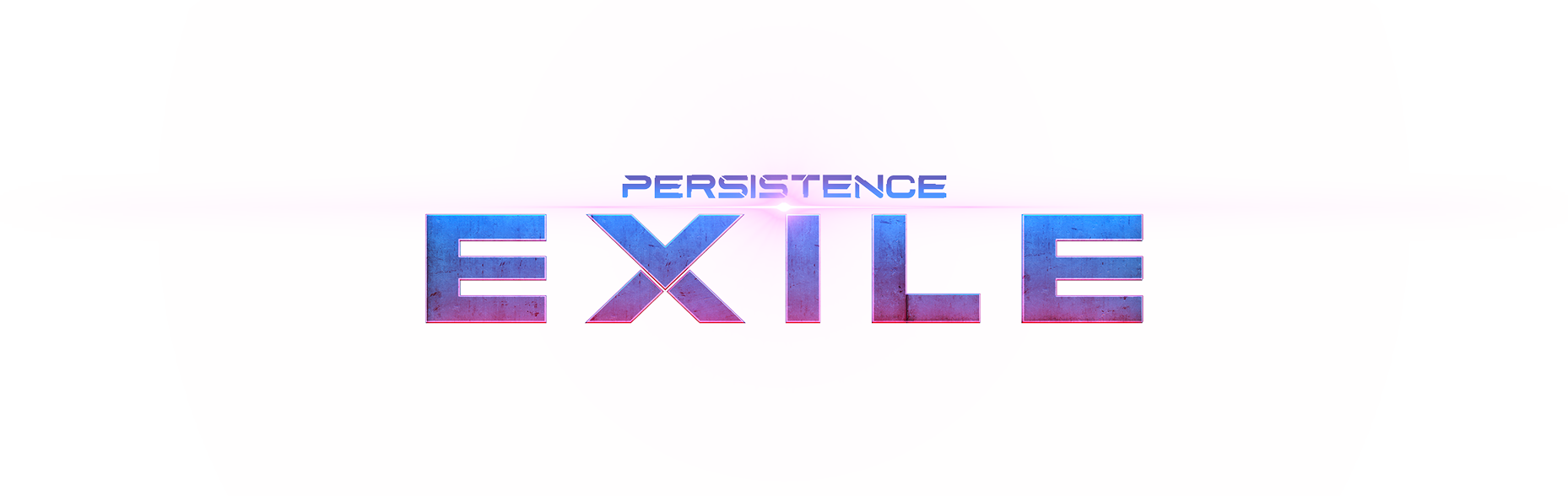 Beacon
Labs
Research
Isolation
Walkways
Decon
Airlock
Decon
Airlock
Medical
Aeroponics
Engram
Vault
Living
Life
Support
Porting
Systems
Magnetics
Reactor
Cargo
Hold
Docking
Office
Shuttle
Bay
The blue rectangles are the main deck hubs, and the smaller white rectangles are the areas connected to them by the procedural generation system (represented by the dashed line connectors). There will be a deck porter in each white area. To use it, the player must scan its DAM.
The red rectangles are inaccessible areas that will not be physically present in the game, but will be referred to in narrative.
Finally the solid line connectors represent a service elevator connecting all deck hubs that cannot be accessed by the mutants.